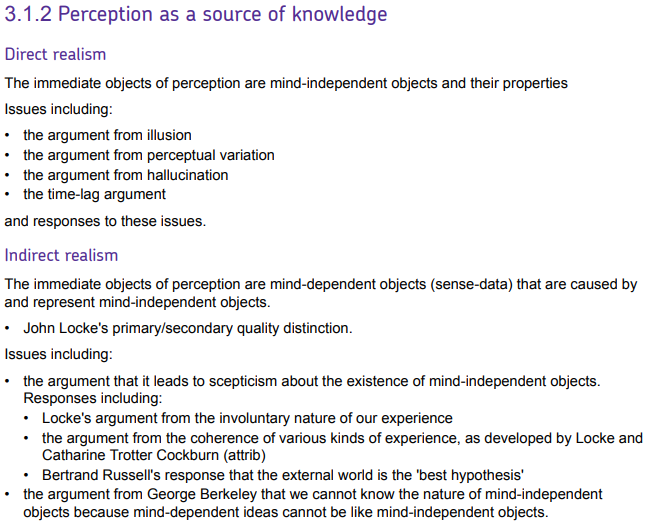 What do we perceive?
Direct realism: we perceive physical objects, which exist independent of our experience
Physical objects existed before minds
They continue to exist when not being perceived.

I perceive physical objects and their properties – size, shape, colour, smell, texture, taste, etc.

Perception is a matter of being ‘open’ to the world – direct awareness of mind-independent objects.
Objection: The argument from perceptual variation
There are variations in perception.

Our perception varies without corresponding changes in the physical object we perceive. (For instance, the desk remains rectangular, even as the way it looks to me changes as I look at it from different angles.)

Therefore, the properties physical objects have and the properties they appear to have are not identical.

Therefore, what we are immediately aware of in perception is not exactly the same as what exists independently of our minds.

Therefore, we do not perceive physical objects directly.
Objection: The argument from perceptual variation
Russell’s table

What we perceive isn’t the same as what exists ‘out there’.

Russell: a shiny brown table doesn’t look the same colour all over
What colour any part looks depends on where you stand?
Why say its brown is more a real property of the table than the other colours you see?

The same can be said about other properties we perceive – smooth (microscopically bumpy), rectangular (perspective effects).

There is an appearance/reality distinction.

What we perceive ‘immediately’ or ‘directly’ is not the physical object and its properties.
Objection: The argument from perceptual variation
The direct realist’s reply

The colour of the table (brown) is the colour it appears to have when seen by normal observers under normal conditions
This is what it means to talk of colour
We don’t always see what colour it is
But when we see its (normal) colour, we see the table and its properties.

Likewise with shape: it is rectangular, even if it doesn’t always look rectangular.

In perception, we can be aware of a range of properties, some which the object has independent of our minds, and some of which it has in relation to being perceived.

‘Looking obtuse’ is a ‘relational property’ - a property a rectangular desk can have in relation to being perceived
Compare: ‘being to the north of’ – a property something has, but only in relation to some other thing.

We don’t need to think sense-data exist to explain what we perceive.
Objection: The argument from illusion
We perceive something having some property, F (e.g. a pencil that is crooked).

When we perceive something having some property F, then there is something that has this property. 

In an illusion, the physical object does not have the property F (the pencil is not crooked).

Therefore, what has the property F is something mental, a sense-datum.

E.g. the crooked pencil
A pencil half-submerged in water looks crooked but is straight.
Just from what you see, you can’t tell whether you are seeing an illusion
Illusions can be ‘subjectively indistinguishable’ from veridical perception.
Objection: The argument from illusion
Direct realist reply

Relational properties again: when the pencil in water looks crooked, there is nothing that is crooked. The pencil has the property of looking crooked.

Sometimes we perceive the ‘looks’ properties of physical objects, sometimes we experience the properties they have that don’t relate to how they are perceived 
In both cases, we directly perceive physical objects and their properties.
Objection: The argument from hallucination
In a hallucination, we perceive something having some property F.

When we perceive something having some property F, then there is something that has this property. 

We don’t perceive a physical object at all (unlike the case of illusion).

Therefore, what we perceive must be mental – sense-data.

Hallucinations can be experiences that are ‘subjectively indistinguishable’ from veridical perceptions.

Therefore, we see the same thing, namely sense-data, in both hallucinations and veridical perception.

Therefore, in all cases, we see sense-data, and not physical objects, immediately.

Therefore, direct realism is false.
Objection: The argument from hallucination
Direct realist reply: the disjunctive theory of perception

The direct realist can’t say that what is seen is how some physical object looks, because no physical object is seen at all! 

The disjunctive theory of perception: if something looks a certain way, then one of two quite different things is going on: 
Either I directly perceive a mind-independent physical object that is F 
Or (as in the case of hallucination) it appears to me just as if there is something that is F, but there is nothing that is F. 

Hallucinations and veridical perception are two completely different kinds of mental state
They can seem exactly the same, but that doesn’t prove that they are the same. 

Hallucinations tell us nothing about perception
E.g. in hallucination, we don’t perceive anything, we imagine it. 

Therefore, the argument from hallucination is no objection to direct realism.
Objection: The time-lag argument
It takes time for light waves, or sound waves, or smells, to get from physical objects to our sense organs.

We can perceive something even after it ceases to exist (e.g. distant stars).

Therefore, we aren’t perceiving physical objects directly.
Objection: The time-lag argument
Direct realist reply

What is said to be perceived here is itself physical, e.g. light waves
Should we say that we perceive physical objects indirectly, and the physical medium (light, chemicals) directly?

This is a confusion between what we perceive and how we perceive.

Compare:
‘Can you see the lake?’ and ‘Can you see the light reflecting off the lake?’
‘Can you see paper?’ and ‘Can you see the light reflecting from the paper?’ 

To ‘see’ the light that the paper reflects is just to see the paper. 

Except in special conditions, we don’t perceive light waves directly and physical objects indirectly.

The time-lag argument only shows that we literally perceive the past.
Objection: The time-lag argument
Direct realist reply

What is said to be perceived here is itself physical, e.g. light waves
Should we say that we perceive physical objects indirectly, and the physical medium (light, chemicals) directly?

This is a confusion between what we perceive and how we perceive.

Compare:
‘Can you see the lake?’ and ‘Can you see the light reflecting off the lake?’
‘Can you see paper?’ and ‘Can you see the light reflecting from the paper?’ 

To ‘see’ the light that the paper reflects is just to see the paper. 

Except in special conditions, we don’t perceive light waves directly and physical objects indirectly.

The time-lag argument only shows that we literally perceive the past.
Direct realism: ‘Openness’
Describe what you see. Try to describe your experience in terms of sense-data, without referring to any physical objects 
It is virtually impossible for any normal scene. 

Our perceptual experience presents what we perceive as mind-independent objects. 

That doesn’t prove that we perceive mind-independent objects, but it does make such a claim highly intuitive.

Only direct realism holds onto this basic intuition.
Indirect realism
We perceive physical objects which are mind-independent.

But we do so via, or in virtue of, perceiving mind-dependent sense-data. 

Sense-data: the content of my sensation, appearances
e.g. the colour and shape of the desk as I see it now.

Sense-data are distinct from the physical object
e.g. they are not independent of being perceived
They vary while the physical object does not.

Sense-data are caused by and represent physical objects.

Therefore, we perceive sense-data immediately, and physical objects indirectly. 

The objection to direct realism: we immediately or directly perceive sense-data not physical objects.
Indirect realism: The argument from perceptual variation
There are variations in perception.

Our perception varies without corresponding changes in the physical object we perceive. (For instance, the desk remains rectangular, even as the way it looks to me changes as I look at it from different angles.)

Therefore, the properties physical objects have and the properties they appear to have are not identical.

Therefore, what we are immediately aware of in perception is not exactly the same as what exists independently of our minds.

Therefore, we do not perceive physical objects directly.
Indirect realism: The argument from illusion
We perceive something having some property, F (e.g. a stick that is crooked).

When we perceive something having some property F, then there is something that has this property. 

In an illusion, the physical object does not have the property F (the stick is not crooked).

Therefore, what has the property F is something mental, a sense-datum.

Therefore, in illusions, we see sense-data, and not physical objects, immediately.

Illusions can be ‘subjectively indistinguishable’ from veridical perception.

Therefore, we see the same thing, namely sense-data, in both illusions and veridical perception.

Therefore, in all cases, we see sense-data, and not physical objects, immediately.

Therefore, direct realism is false.
Objection: Scepticism about the existence of mind-independent objects
To know that physical objects cause sense-data, we first have to know that physical objects exist. How can we know this, when the only access we have to physical objects is through our sense-data?

A bad response: because other people see the same thing
Objection: how do you know other people (physical objects) exist?
Objection: Scepticism about the existence of mind-independent objects
Response: The external world as the best hypothesis

Either physical objects exist and cause my sense-data or physical objects do not exist nor cause my sense-data. 

I can’t prove either claim is true or false. 

Therefore, I have to treat them as hypotheses.

The hypothesis that physical objects exist and cause my sense-data is better.

Therefore, physical objects exist and cause my sense-data.
Objection: Scepticism about the existence of mind-independent objects
Response: The external world as the best hypothesis

The existence of physical objects provides a better explanation of my experience
E.g. seeing a cat in the corner and later on the sofa.

I can control imaginary experiences but not perceptual ones.

Different senses confirm the same information
Trotter Cockburn: we can predict a sensory experience, e.g. a sound, based on an experience from a different sense, e.g. what we see
Locke’s example of writing.
Objection: Scepticism about the existence of mind-independent objects
Response: The external world as the best hypothesis

Objection: Indirect realism means we still have to infer the existence of physical objects
Perception doesn’t put us in direct touch with them, and scepticism still threatens (e.g. if there is another better explanation of perception).

Response: we do perceive physical objects
Sense-data don’t come between us and physical objects, they are how we perceive them
On this interpretation, the existence of physical objects is not a hypothesis.
Indirect realism: The nature of the external world
What kind of things are physical objects?

Sense-data are not only caused by but also represent physical objects
There are at least some systematic correlations between what we experience and the nature of the world
But this doesn’t tell us what underlies the correlations.
Indirect realism: Primary and secondary qualities
A ‘quality’ is a ‘power’ a physical object has ‘to produce an idea in our mind’
A snowball produces in us the ideas of ‘white’, ‘cold’ and ‘round’.

Primary qualities are ‘utterly inseparable’ from the object
It has them whatever changes it goes through, even if it is divided into smaller and smaller pieces 
The object has these properties ‘in and of itself’ 
Locke: extension (size), shape, motion, number and solidity.

Secondary qualities: qualities that are ‘nothing but powers to produce various sensations in us’
Colours, sounds, tastes, smells, temperature.

By definition, colour is something that is experienced in vision
It is a quality that an object can have only in relation to its being seen by someone. (Likewise for other secondary qualities.)
By contrast, primary qualities are properties of an object that are not related by definition to perceivers.
Indirect realism: Primary and secondary qualities
Locke on resemblance

Physical objects ‘resemble’ our sense-data in respect of primary qualities, but not secondary qualities
The primary qualities are qualities physical objects have themselves; secondary qualities are properties of the sense-data alone, produced in perception

But how do we know this? Causes can be very different from effects
Indirect realism: Primary and secondary qualities
Berkeley’s objection

Primary qualities vary in perception just as much as secondary qualities
E.g. a circular object can appear elliptical

Our sense-data are ‘perpetually fleeting and variable’, so how can they ‘resemble’ a physical object that is ‘fixed and constant’?

How can something we don’t experience resemble something we experience?
The only concept of ‘size’ and ‘shape’ we have are derived from what we do perceive. What sense does it make to say they belong to unperceived physical objects?
Indirect realism: Primary and secondary qualities
Response to Berkeley’s objection: Representation, not resemblance

Indirect realists have responded by saying that sense-data ‘represent’ physical objects, rather than ‘resemble’ them
If two objects have the same property under the same viewing conditions, then we may infer that there is something that the two physical objects have in common
Changes in physical objects are mapped by changes in sense-data
The relationship between sense-data and physical objects is detailed and systematic

But perhaps we can’t know what it is about the physical object ‘in itself’ that secures all these relations of similarity and difference.
Idealism
Idealism: everything that exists is a mind or dependent on a mind
Berkeley: to be is to be perceived (or to perceive): esse est percipi (aut percipere).

Physical objects, therefore, are bundles of ideas.

What is perceived is perceived ‘immediately’
The causes of this aren’t themselves perceived, but inferred.

Everything that is a perceived is a ‘quality’
Each sense perceives types of qualities
Nothing in addition to qualities is perceived.
Idealism agrees with Locke that secondary qualities are mind-dependent
A cloud from a distance looks pink, but up close, it loses its colour (or appears grey). 

A solid physical object, viewed through a microscope, appears to have different colours than those it has when viewed normally. 

Different animals perceive the colours of objects differently. 

If colours really existed in physical objects, then to change the colour, it would be necessary to change the object itself. But, of course, different  kinds of light – daylight, candlelight, etc. – change the colour of an object without changing the object.

Therefore, all colours are appearances, not properties of physical objects.

If we say that colour is tiny particles of matter in motion (photons with a particular energy, perhaps), then we can’t see ‘real’ colour, since we cannot see these tiny particles moving.
Idealism: Primary qualities are also mind-dependent
What looks small to me may look huge to a small animal.

What looks small from a distance looks large when viewed close up.

What looks smooth to the naked eye, appears craggy and uneven under a microscope. 

If you look at a circle straight on, it looks circular. But if I’m looking at it from an angle, it looks elliptical. We see it differently, but it doesn’t change.
Idealism: Only qualities are perceived
Each sense perceives particular types of qualities. 

When we perceive physical objects, we don’t perceive anything in addition to its primary and secondary qualities. 

Therefore, everything we perceive is either a primary or a secondary quality. 

Both primary and secondary qualities are mind-dependent.

Therefore, the objects of perception are entirely mind-dependent.
Idealism: Against ‘matter’
A ‘material substratum’, if distinct from its primary and secondary qualities, is never perceived.

It is indescribable
It is inconceivable.

Nothing in experience supports its existence
We only perceive qualities.

Positing matter leads to scepticism about the world.
Idealism: Berkeley’s ‘master’ argument
Can you conceive of a physical object existing independent of a mind?
No, because if you imagine it ‘unperceived’, you are still imagining it
You cannot conceive of something existing unconceived and unperceived.

Objection
Thoughts cannot exist outside the mind – thoughts are psychological events or states. 

Therefore, my thinking of a tree is not mind-independent. It is impossible (inconceivable) that there is a thought of a tree when no one is thinking of a tree. 

But what a thought is about, e.g. a tree, is not the same thing as the thought itself. 

Therefore, just because my thinking of a tree is mind-dependent, it does not follow that what I am thinking of is also mind-dependent. It is not impossible (inconceivable) to think that a tree may exist when no one is thinking of it.
Idealism: What causes perceptions?
As (the ideas that comprise) physical objects are mind-dependent, there are three possible causes of my perceptions: ideas, my mind, and another mind.

Ideas themselves don’t cause anything. 

If physical objects depended on my mind, then I would be able to control what I perceive. 

But I can’t 
Perception is quite different to imagining; we are more passive – the sensations just occur to us, and we can’t control them. Imagination is voluntary, but perception is involuntary. 

Therefore, (the ideas that comprise) physical objects don’t depend on my mind. 

Therefore, (the ideas that comprise) physical objects must exist in another mind, which then wills that I perceive them.

Given the complexity and systematicity of our perceptions, that mind must be God.
Objection: Unperceived objects
When objects are not being perceived, then they don’t exist!
There was a young man who said, God
must find it exceedingly odd
when He finds that the tree
continues to be
when no one’s about in the Quad.

Response:
Dear Sir, your astonishment’s odd,
I’m always about in the Quad.
And that’s why the tree
continues to be
since observed by, yours faithfully, God.

Ideas we perceive are not just caused by God’s mind, but exist in God’s mind
Though not perceived by God.
Objection: God
Note: (The existence and role of God is not assumed but reached by argument.)
What I perceive is in my mind, not God’s mind. 

God can’t have the sorts of perceptual experiences I have. God doesn’t perceive as I do, and does not undergo sensations, such as pain. 

The ordinary objects of my perception change and go out of existence, but God’s mind is said to be unchanging and eternal. 

Therefore, what I perceive couldn’t be part of God’s mind. 

Response
What I perceive is a copy of the idea in God’s mind. 

The ideas of physical objects exist in God’s mind not as perceptions, but as part of God’s understanding. So while God doesn’t feel pain, he knows what it is for us to feel pain. 

What I perceive, which changes, is what God wills me to perceive, and ‘things…may properly be said to begin their existence…when God decreed they should become perceptible to intelligent creatures’. 
The whole of creation exists in God’s mind, eternally.
Objections
Illusions
How can idealism explain illusions?
Since we perceive ideas, there must be an idea that corresponds to the illusion. 

Reply: We aren’t misperceiving in an illusion, e.g. a ‘crooked’ pencil
But we make a mistake if we think it would still be crooked out of water
To mark this, we rightly say, ‘The pencil looks crooked’.

Hallucinations
How can idealism explain a difference between a hallucination and a veridical perception?
If, in neither case, our perception is not caused by a real physical object, how can idealism account for the difference?

Reply
Hallucinations are dim, irregular, and confused
In perception, the idea perceived is part of the order of nature (coherent reality)
In perception, the idea is caused by the mind of God.

Objection: these only mark differences of degree, but hallucination is different in kind from perception
Berkeley can agree: the third criteria marks a difference in kind (if there is one)
And these are criteria for how we can tell, not what hallucinations are.
Objection: Solipsism
Solipsism: the view that only oneself, one’s mind, exists.

If everything that I perceive is mind-dependent, do I have any reason to think that anything exists apart from my mind?
In fact, does anything exist apart from ideas? Does even my mind exist as a thing?

Reply
The mind is that which (actively) perceives, thinks, and wills, while ideas are passive. 
I am aware of myself as capable of this activity.
Therefore, I am not my ideas, but a mind. 
Being a mind myself, I have a ‘notion’ of what a mind is. 
Therefore, it is possible that other minds exist. 
My perceptions don’t originate in my mind.
Therefore, they are caused by some other mind. 
The complexity, regularity, etc., of my experience indicates that this mind is God.
(I can also infer from experience that other minds exist.)